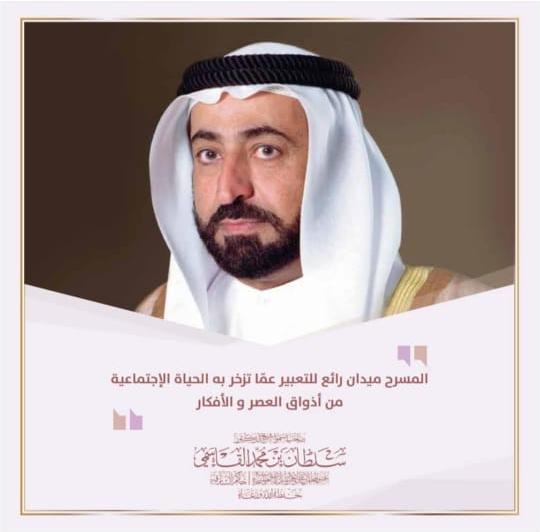 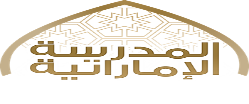 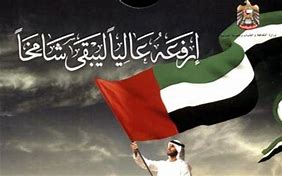 السلام الوطني
قوانين العمل في حصة المسرح
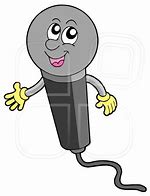 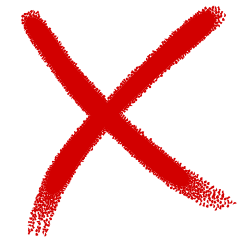 إغلاق المايكرفون إلا إذا طُلب منك.
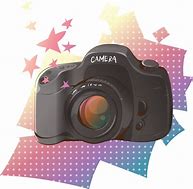 إغلاق الكاميرا إلا إذا طُلب منك.
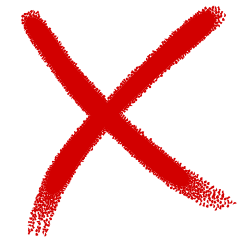 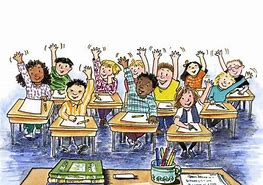 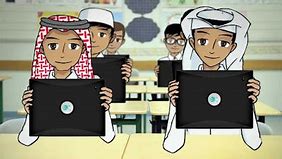 التفاعل والمشاركة بانضباط .
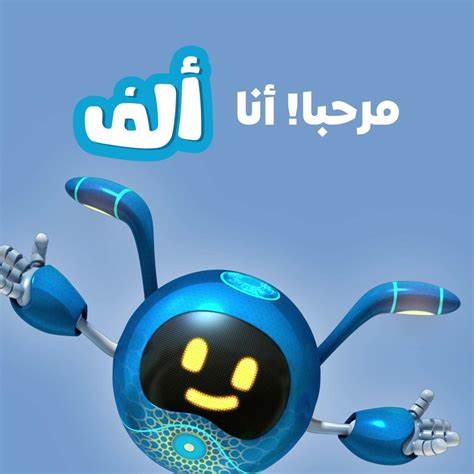 ..في واحة الإبداع .. واحة المسرح
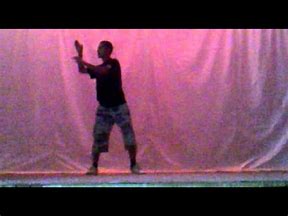 عنوان الدرس:

محاكاة الشخصيات
المحور: 
التمثيل
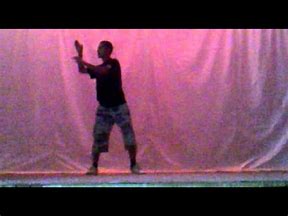 الهدف الإجرائي:
يتدرب المتعلم على محاكاة الشخصيات في المواقف التمثيلة المحددة.
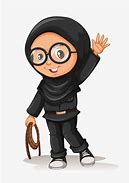 الإحماء
المشي في حيز اللعب
 وتبادل التحية : مرحباً
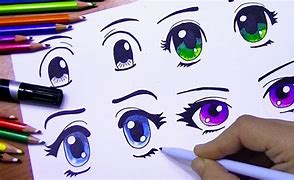 تطور بالعيون
غاضبة\حزينة\
مندهشة\مغرورة
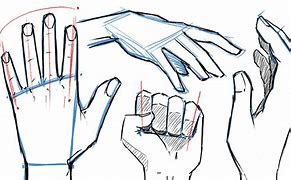 تطور باستخدام 
اليدين مع العيون..
شاهد ..استمتع ..
شارك ..
في استنتاج الحالات
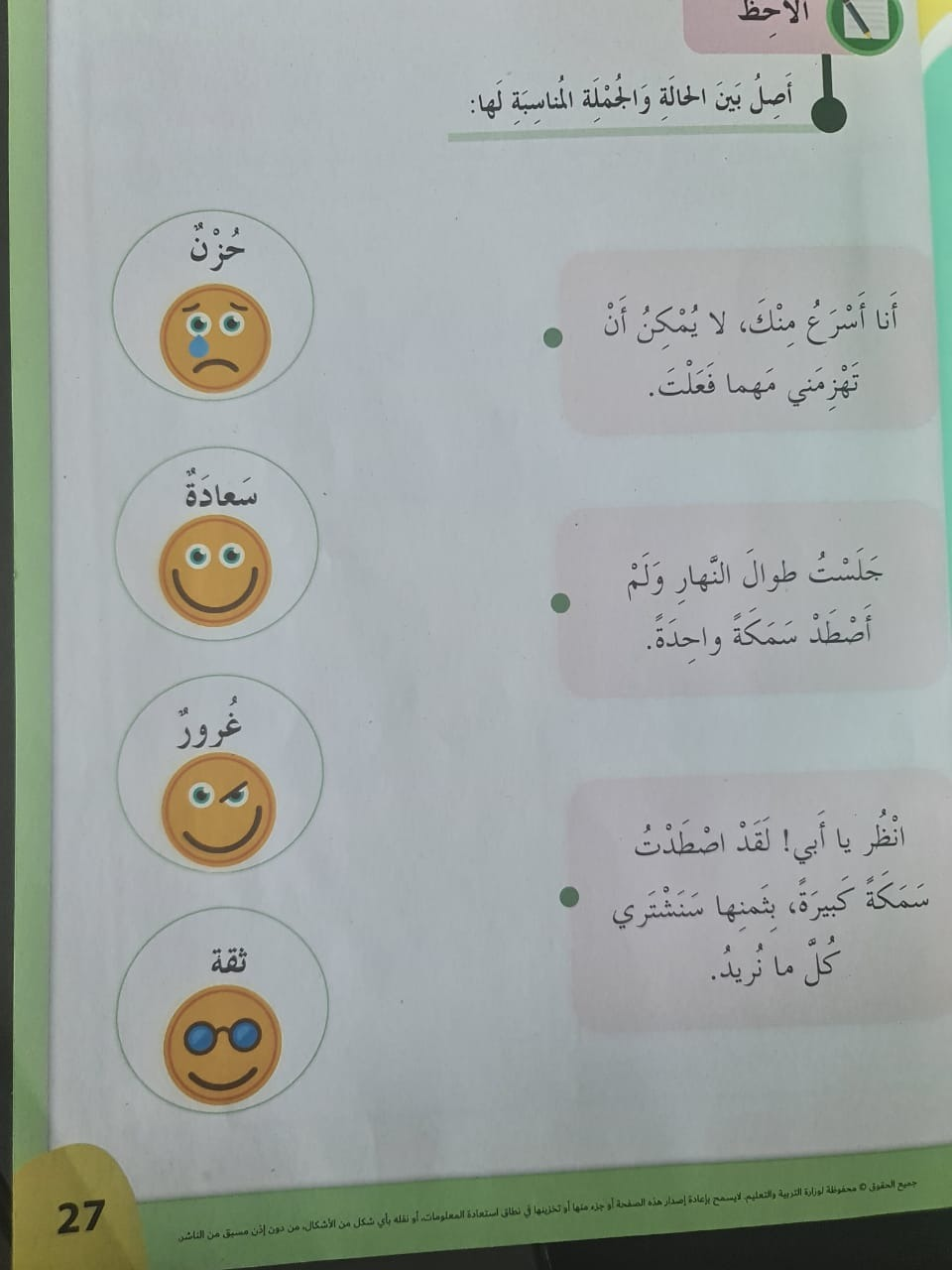 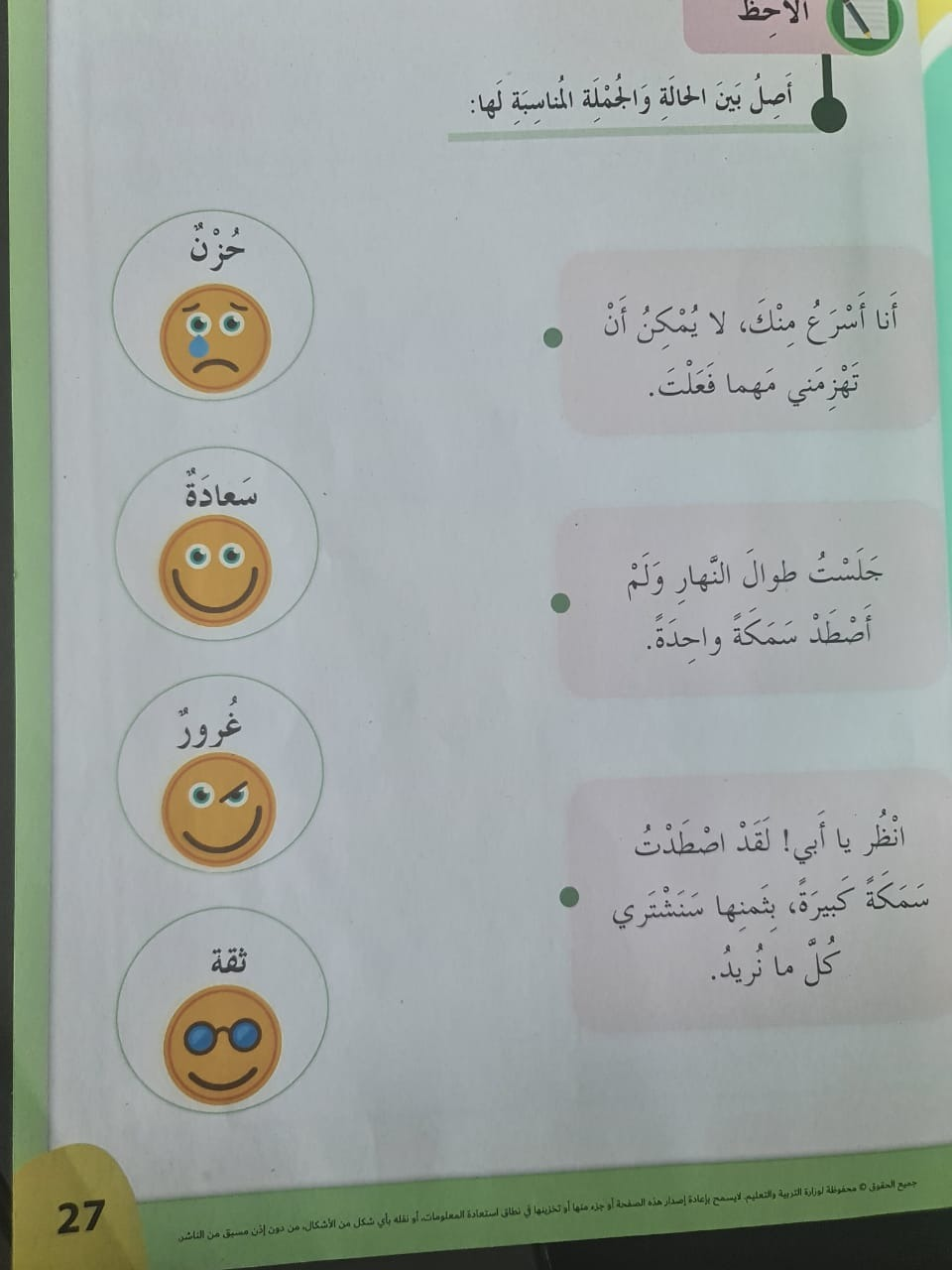 نشاط الكتاب المدرسي 
ص 27
شخصياتي
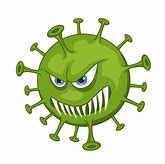 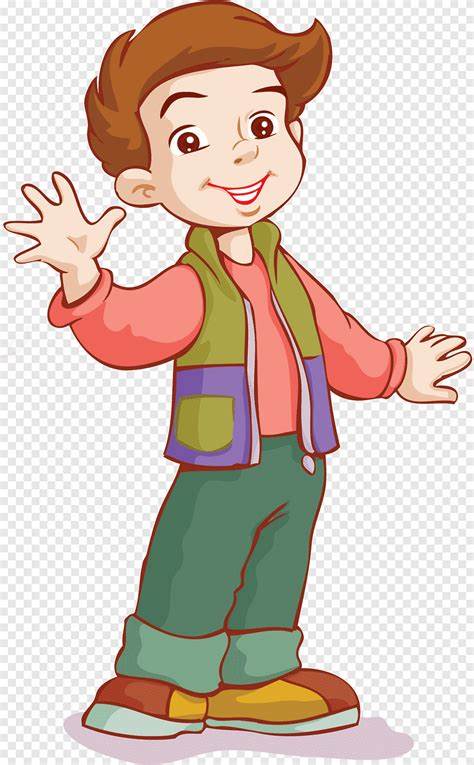 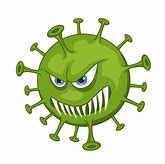 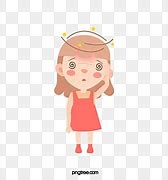 أحمد
كورونا
نورة
شاركنا التعرف على السمات الداخلية  والخارجية للشخصيات
أحمد : كيف أصبحتي اليوم؟
نورة : بخير كعادتي كل يوم .
أحمد : ولما أنتِ منزعجةٌ هكذا ؟
نورة  :لا شيء .. لا شيء .
أحمد :  كيف لا شيء وأنتِ غاضبة ؟!
نورة : كفاك أسئلة .. لقد سئمت البقاء في المنزل، متى سيرحل كورونا من هنا ؟ متى؟
أحمد : أختي العزيزة سيرحل قريباً ، وستعود الحياة أفضل ، لا تنزعجي وتوكلي على الله ، اصبري وتوجهي بالدعاء إلى الله .
سيدي ووالدي الشيخ محمد بن زايد أوصانا بالصبر والتحمل والبقاء في البيت.
نورة : شكراً لكَ يا أخي ، لقد أرحت قلبي وأنا مع قادتي ملتزمون يا وطن وبإذن الله سنصبر ليرحل كورونا من هنا .
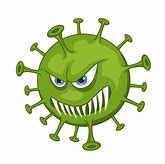 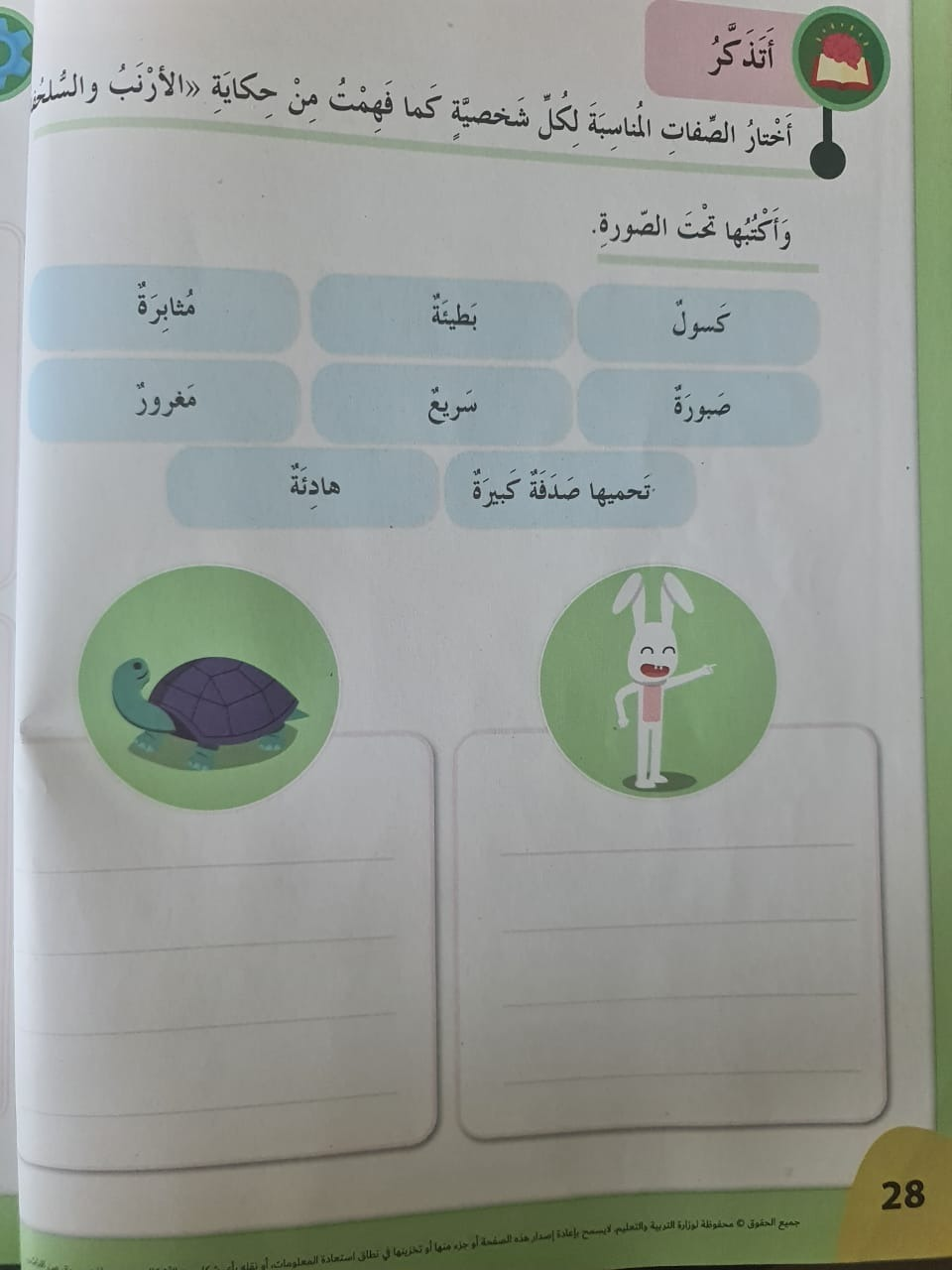 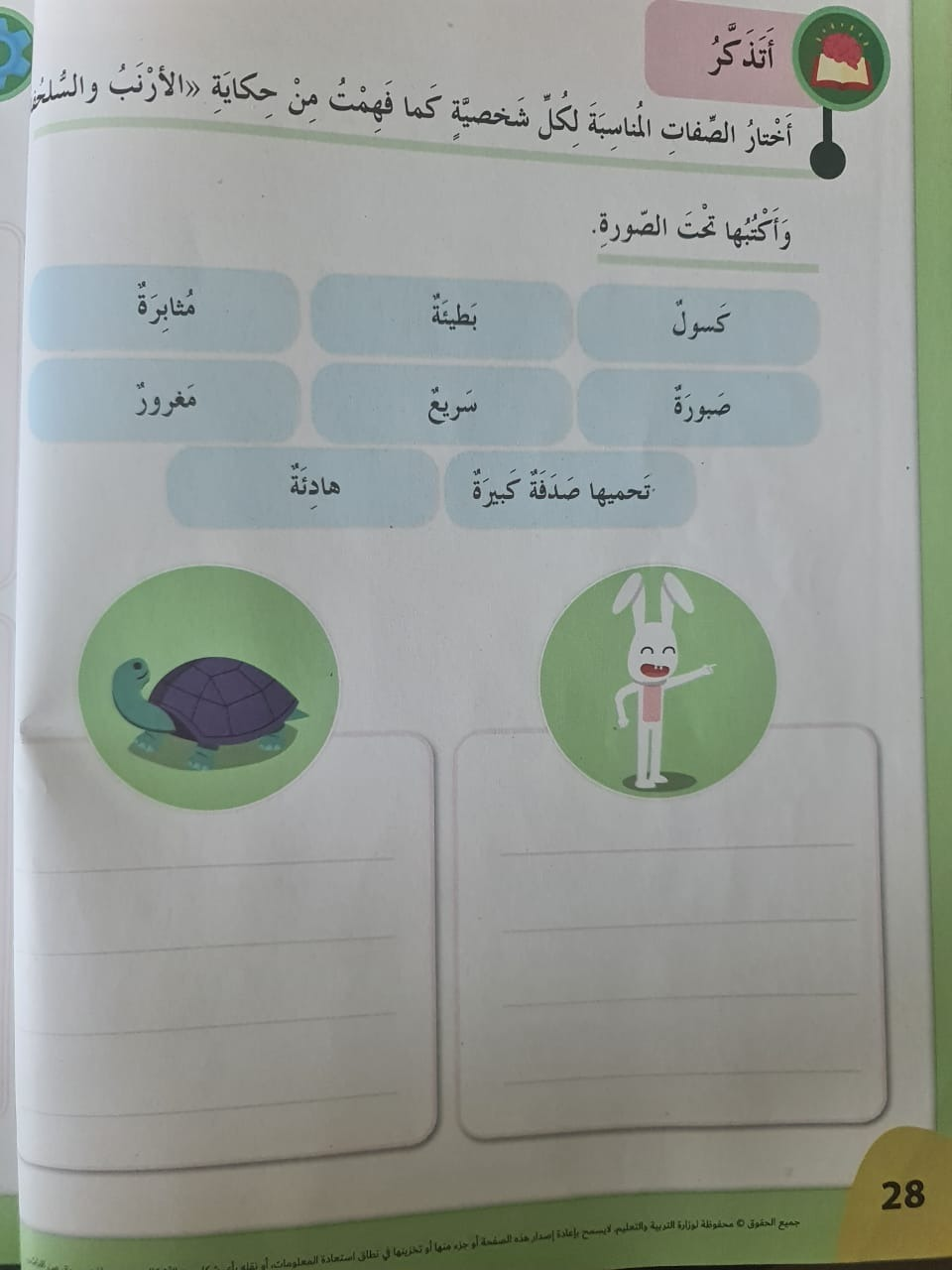 نشاط الكتاب المدرسي 
ص 28
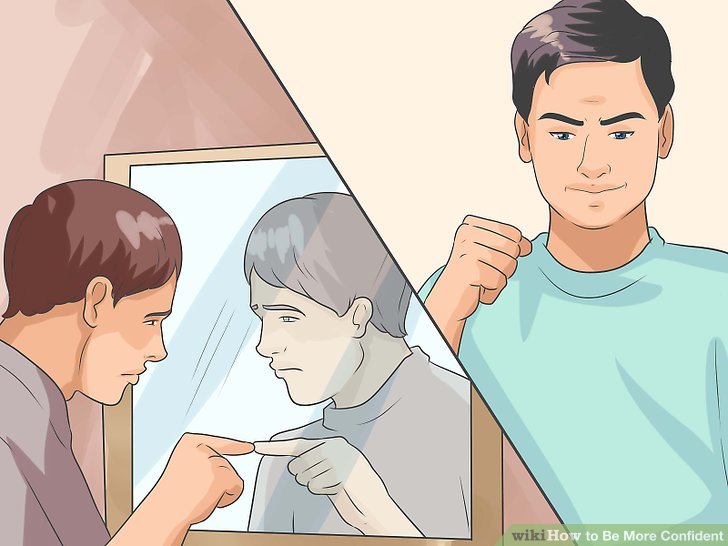 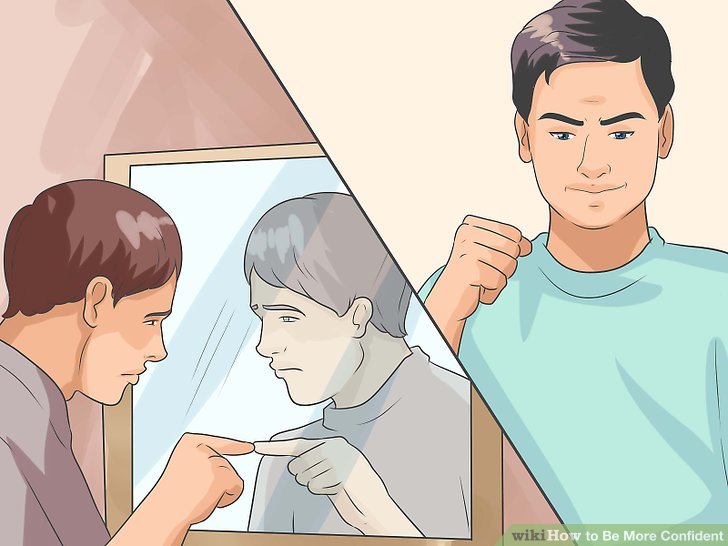 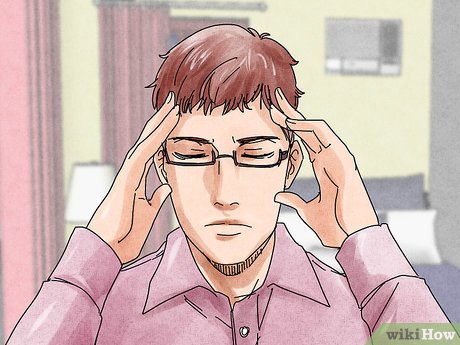 تعرف على الحالة..
 قم بمحاكاتها..
تذكرة الخروج
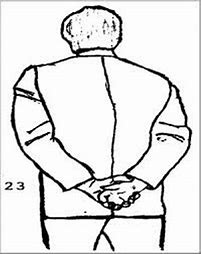 ارسم السمات الخارجية وتعابير الوجه لإحدى الشخصيات..
عرضه على الزملاء .. 
إدراجه في مقرر البوابة الذكية ..
ودردشة الاجتماع..
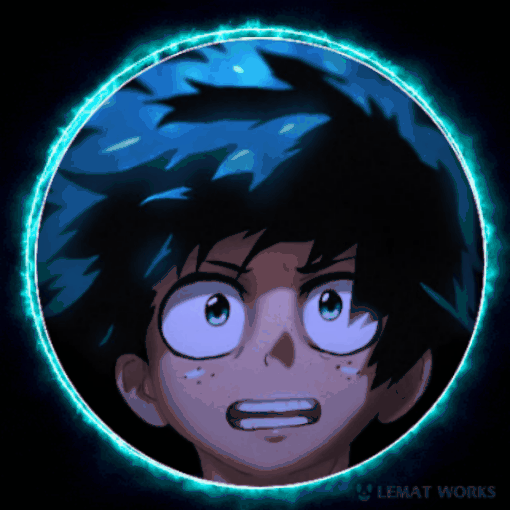 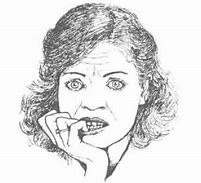 نشاط ثرائي ..
عبر البوابة الذكية
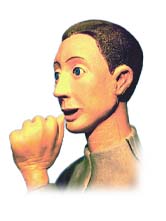 https://wordwall.net/ar/resource/28437497
التقييم الختامي
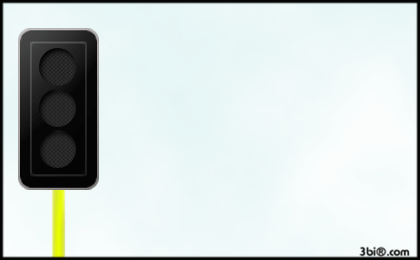 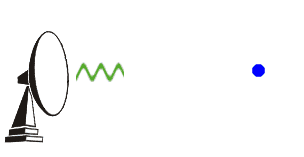 وجهة نظرك تهمنا..
ارسم حالة شعورية تعبربها 
 عن رأيك بأنشطة الحصة..
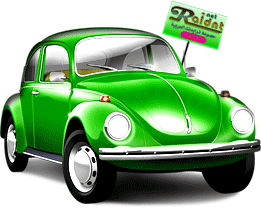 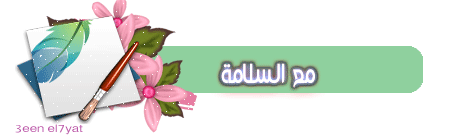